Participation aux cérémonies patriotiques
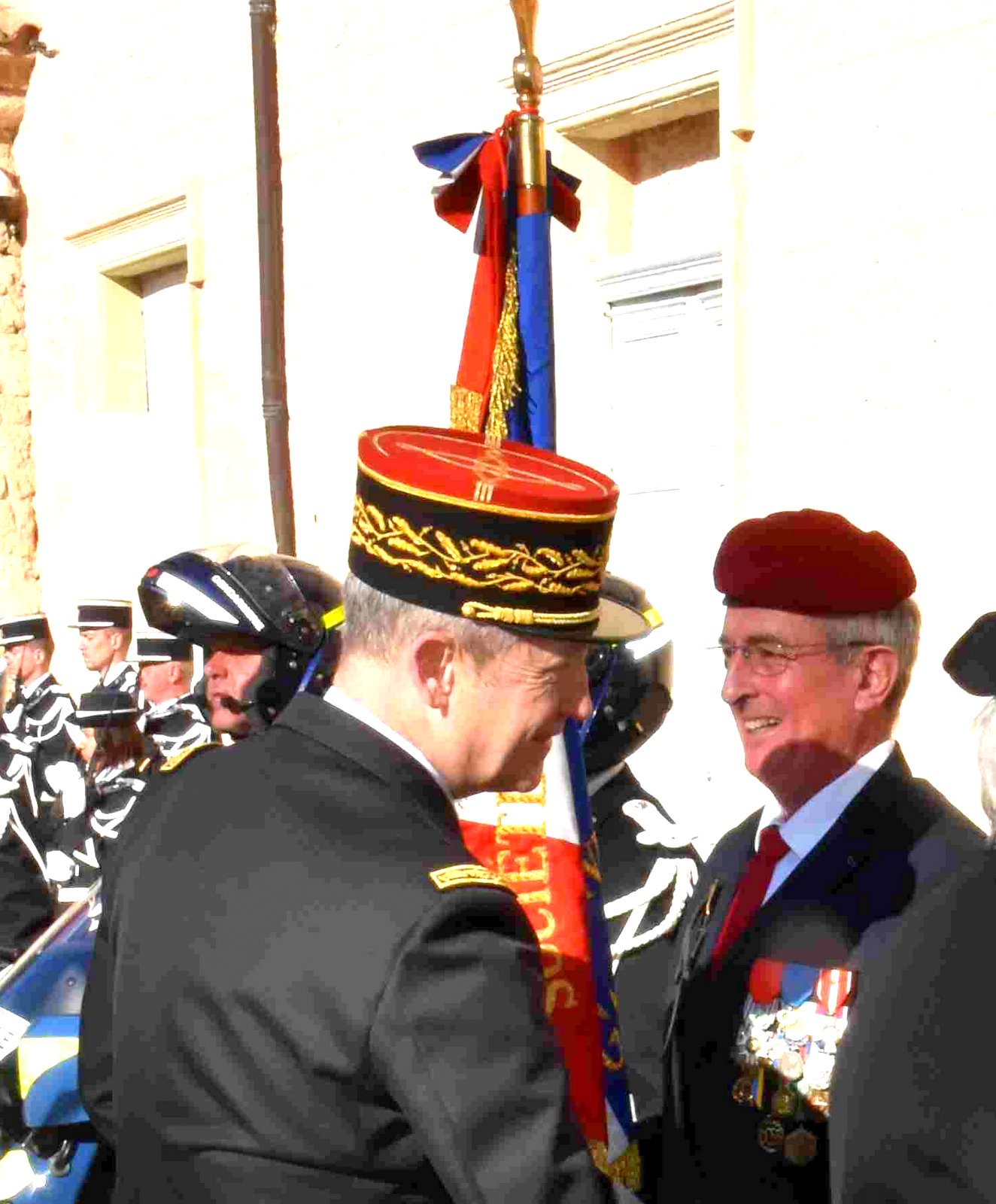 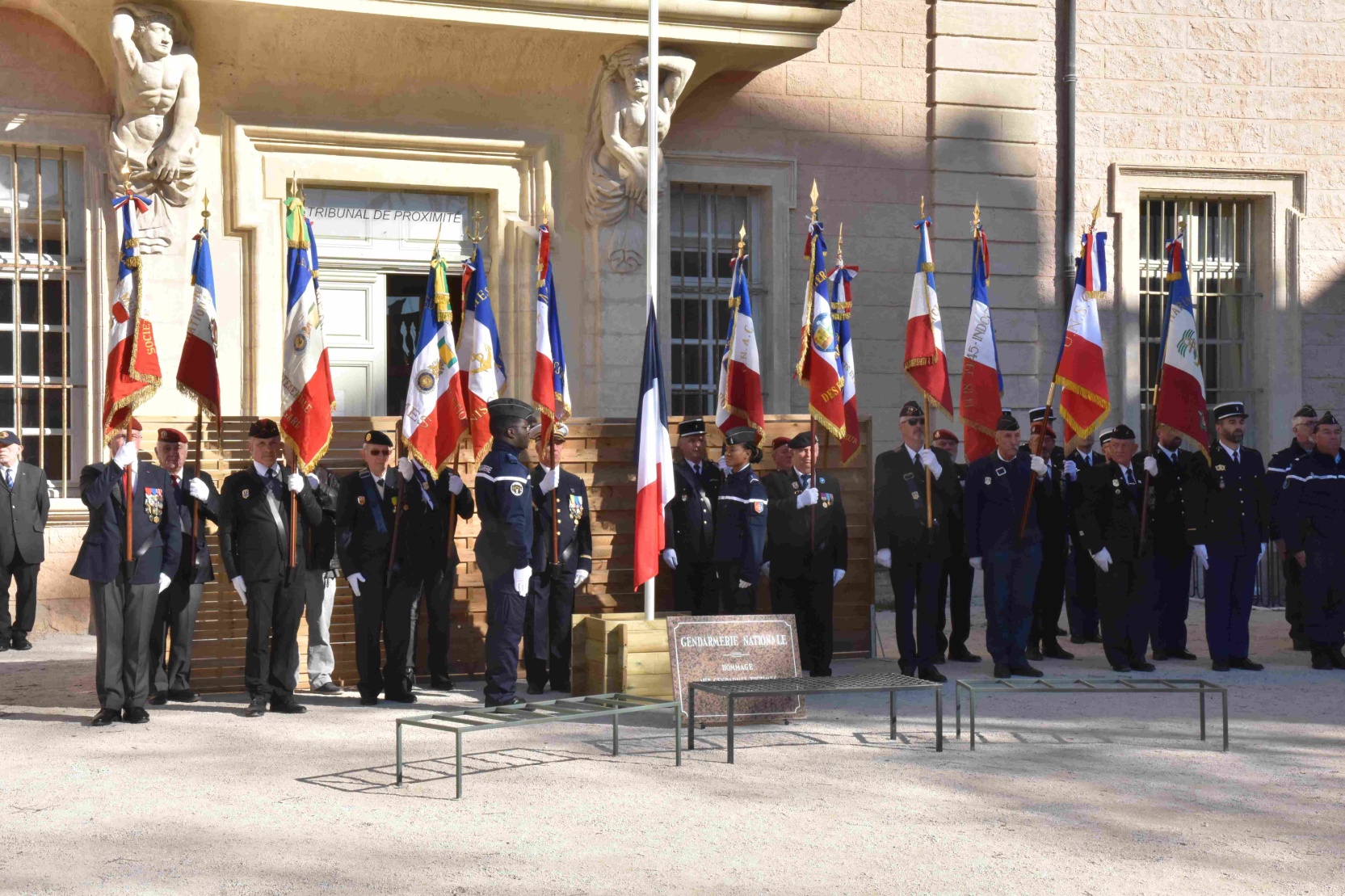 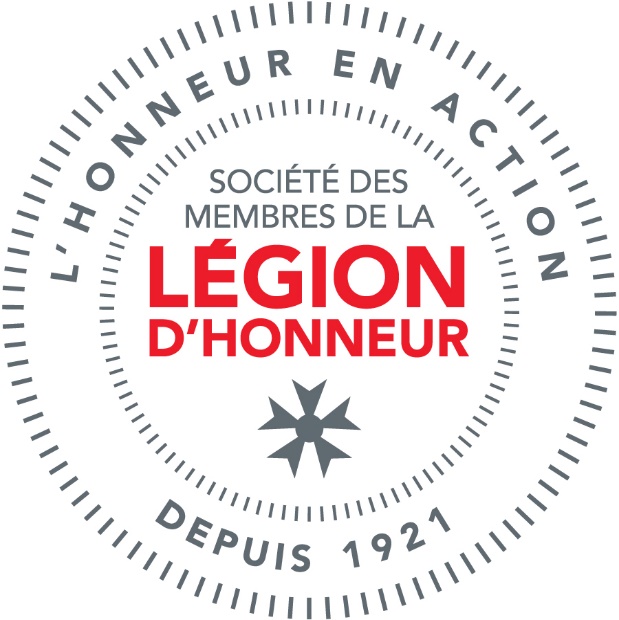 Hommage aux héros de la Gendarmerie à Uzès
16 février 2023
Participation aux cérémonies patriotiques
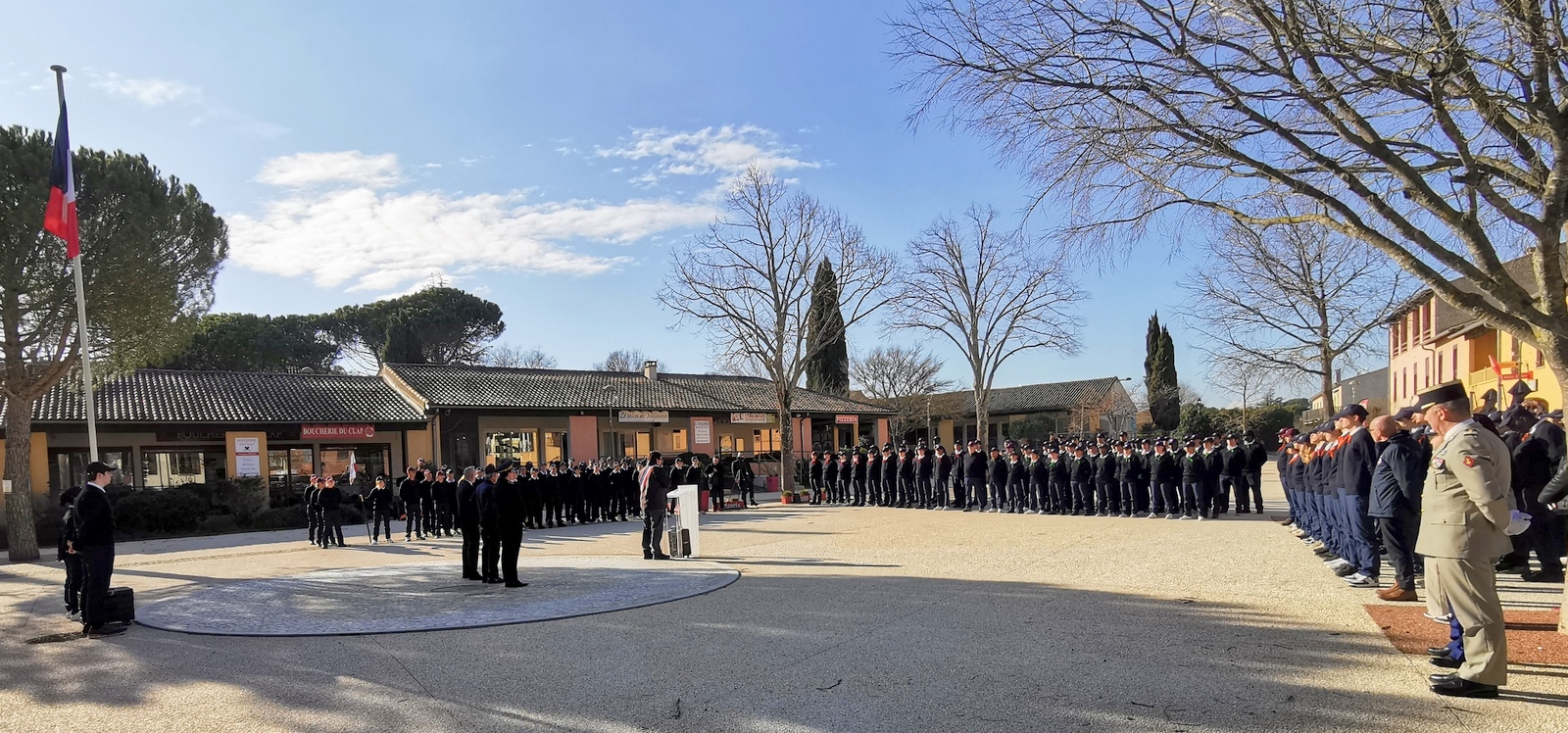 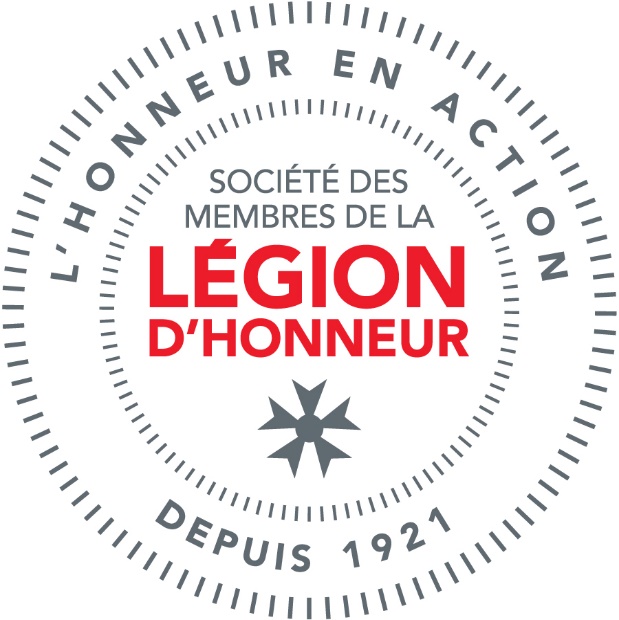 Clôture de la session de février du service national universel
                          2 mars 2023
Participation aux cérémonies patriotiques
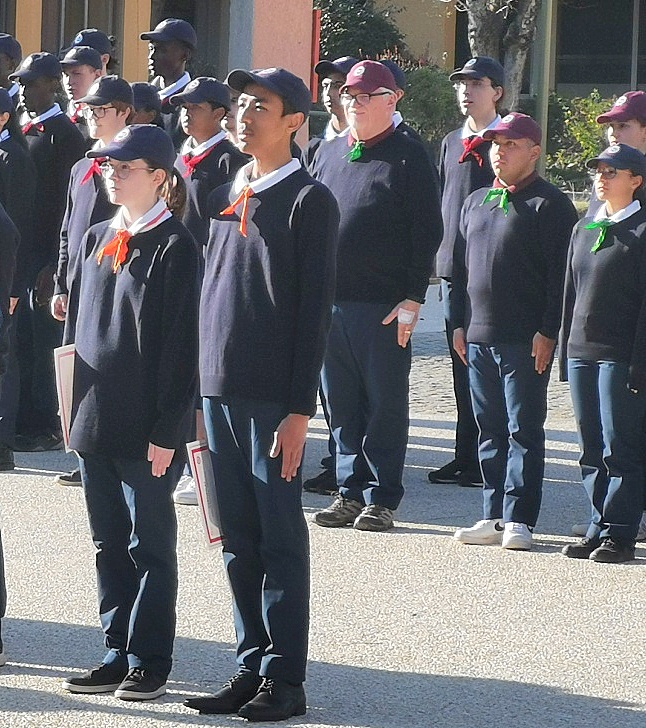 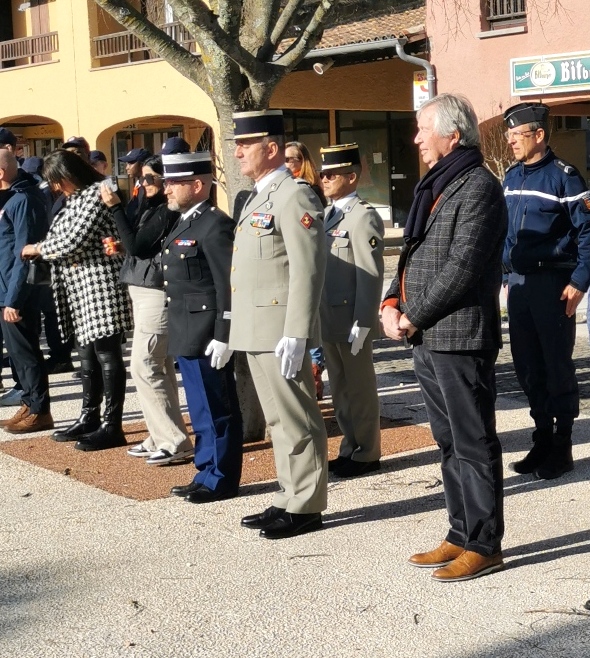 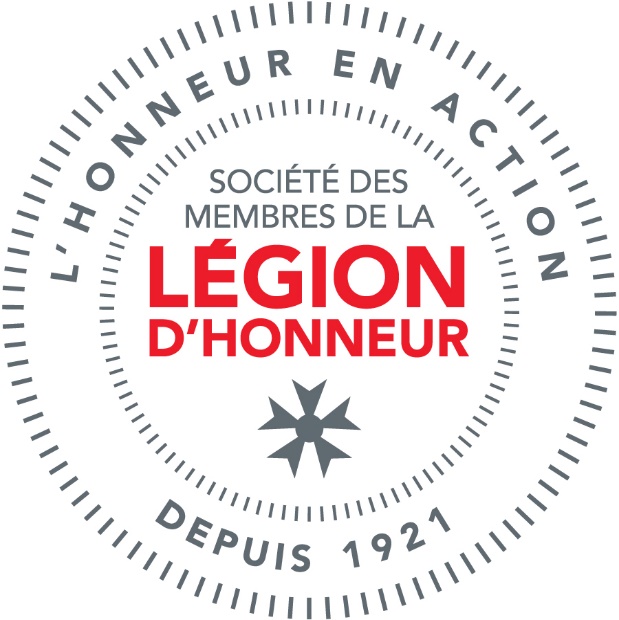 Clôture de la session de février du service national universel
                          2 mars 2023
Participation aux cérémonies patriotiques
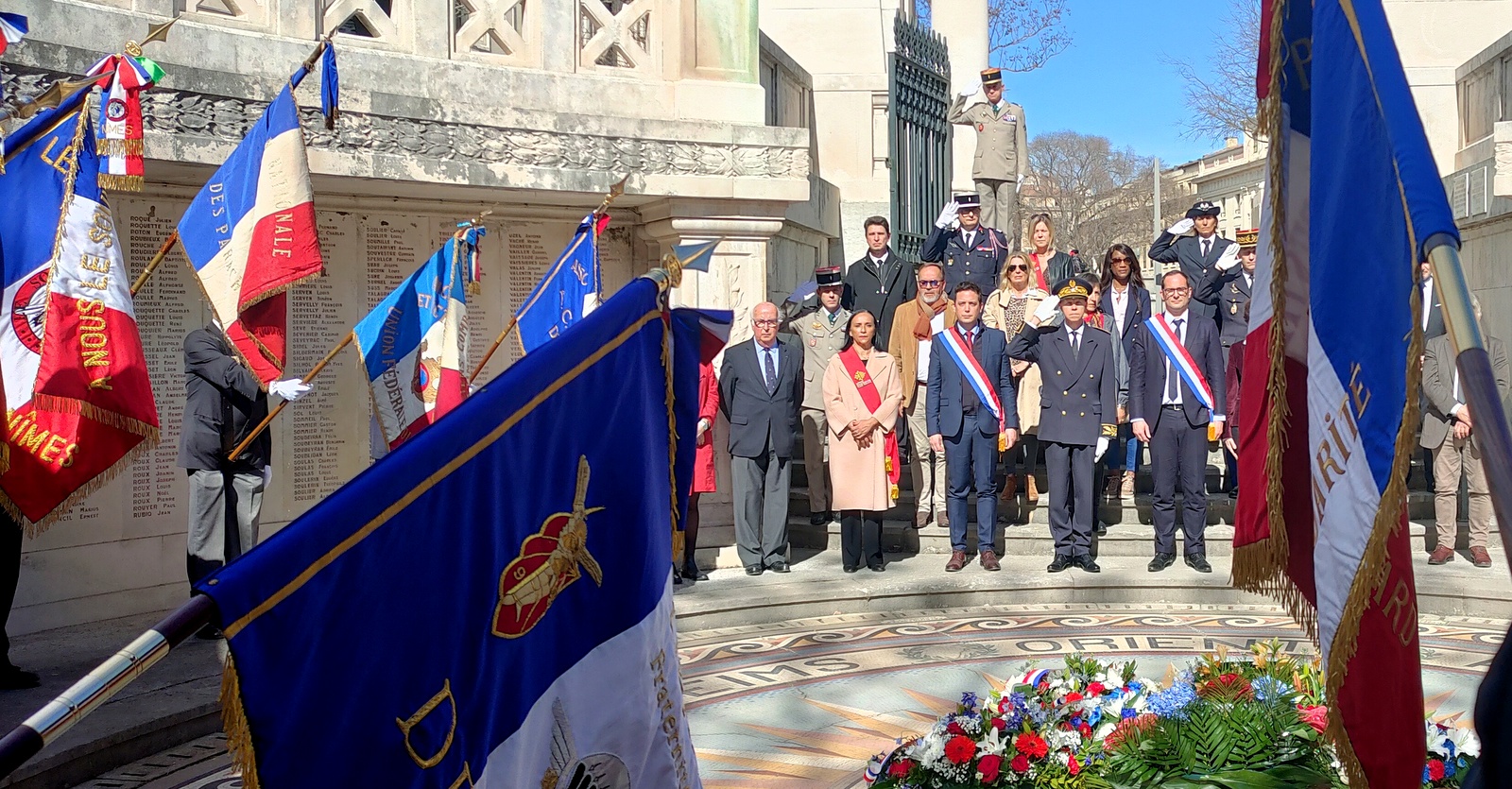 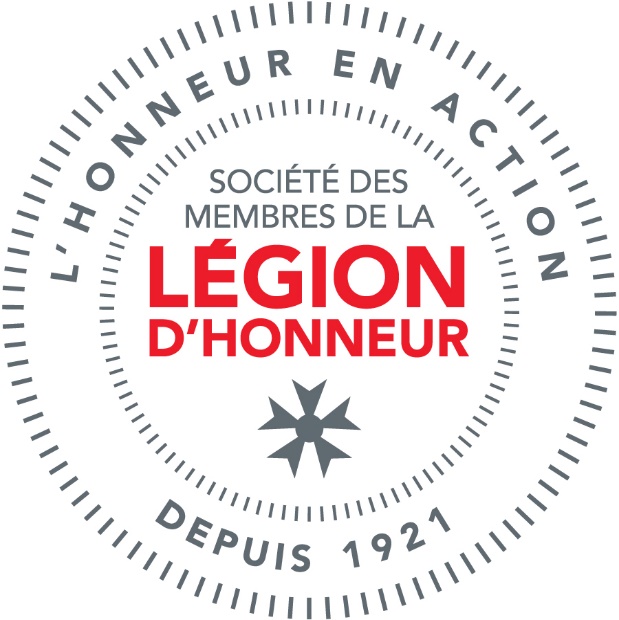 Journée nationale en hommage aux victimes du terrorisme
                                    11 mars 2023
Participation aux cérémonies patriotiques
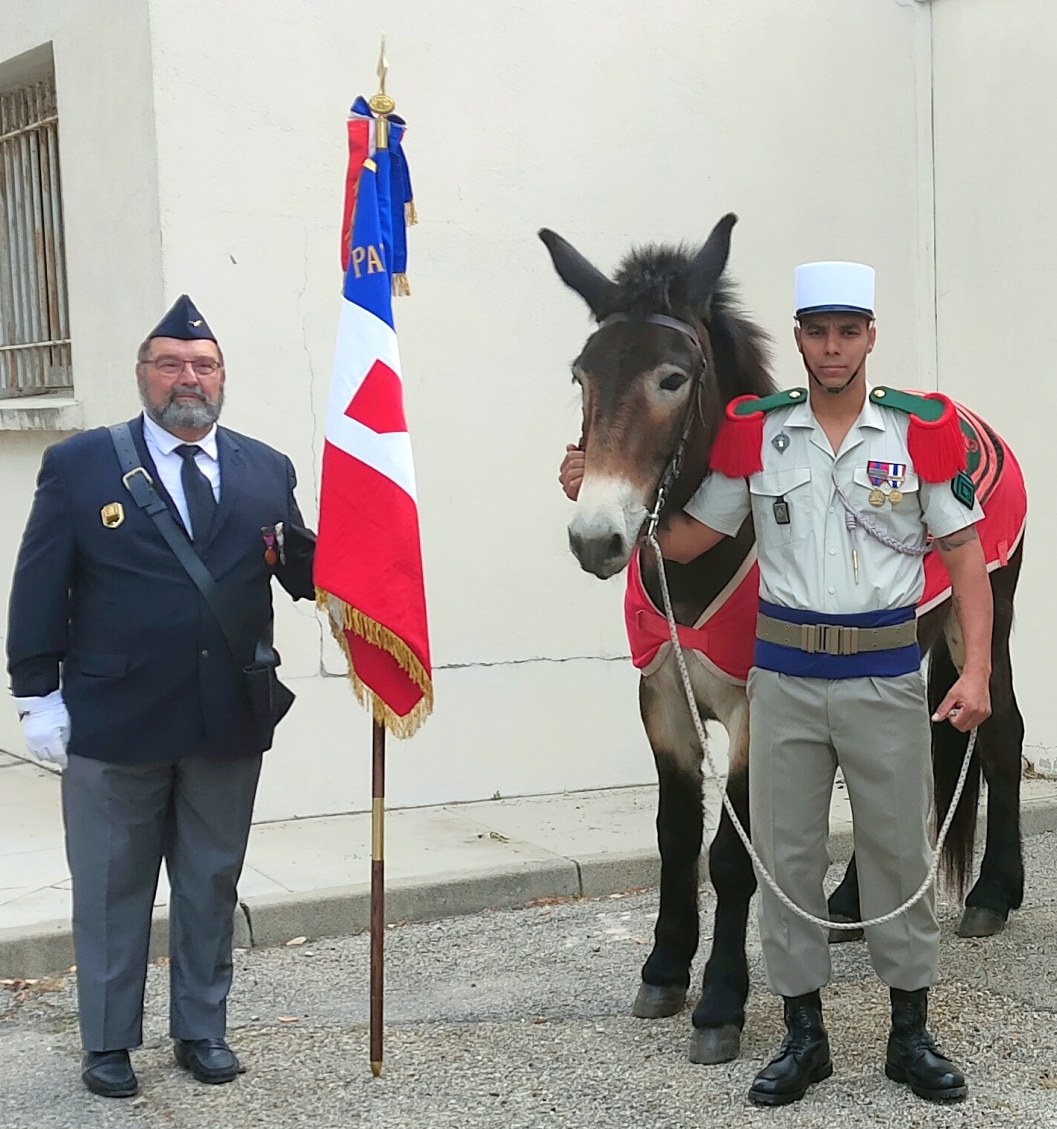 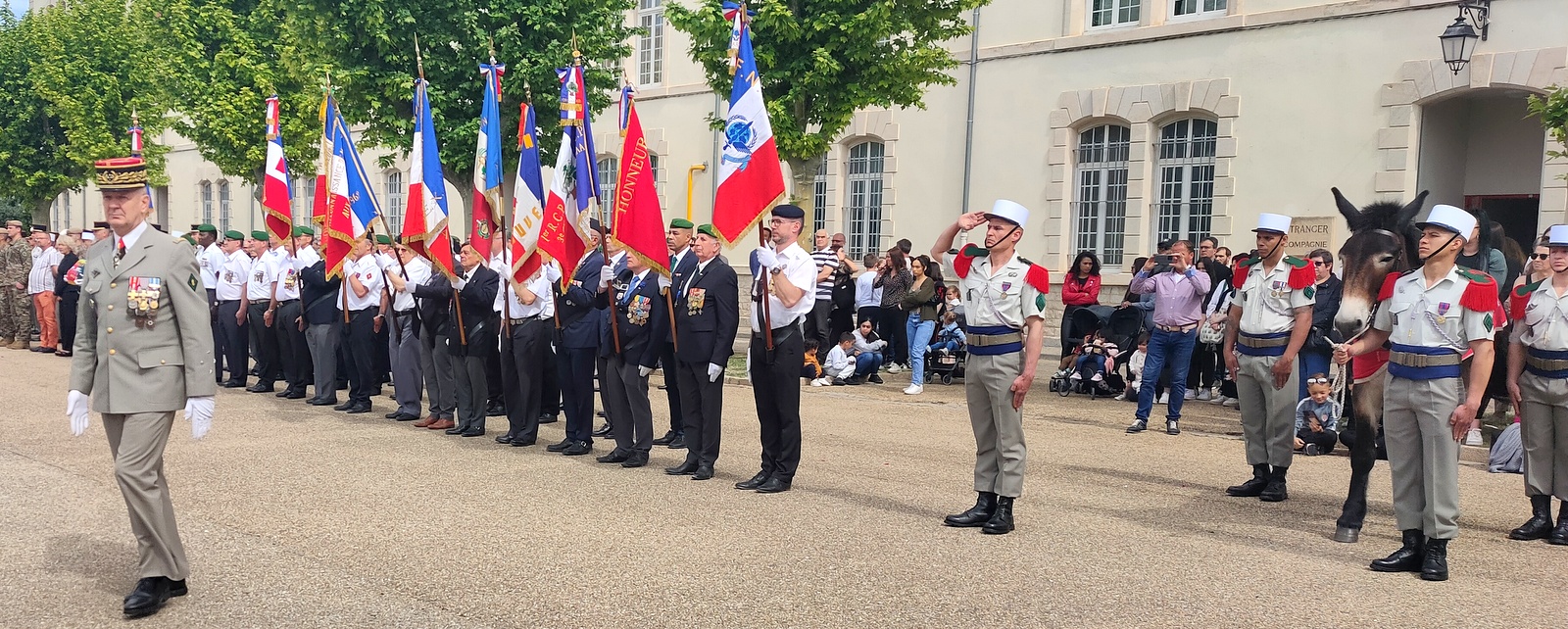 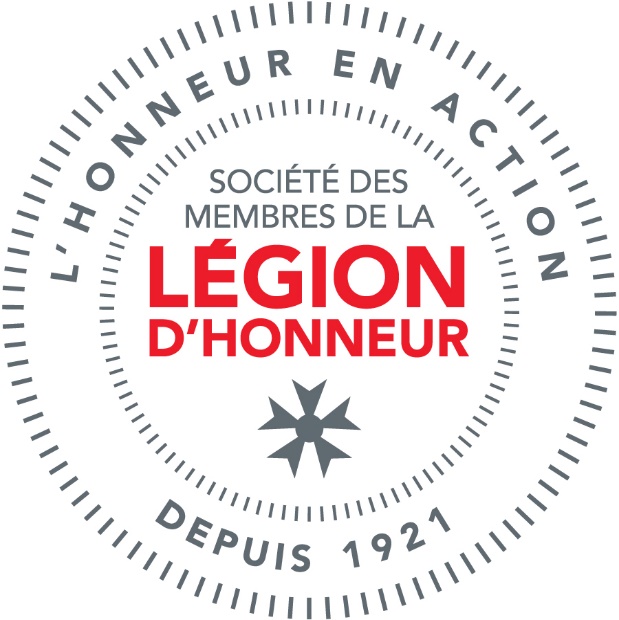 Cérémonie de Camerone au 2ème R.E.I 
30 avril 2023
Participation aux cérémonies patriotiques
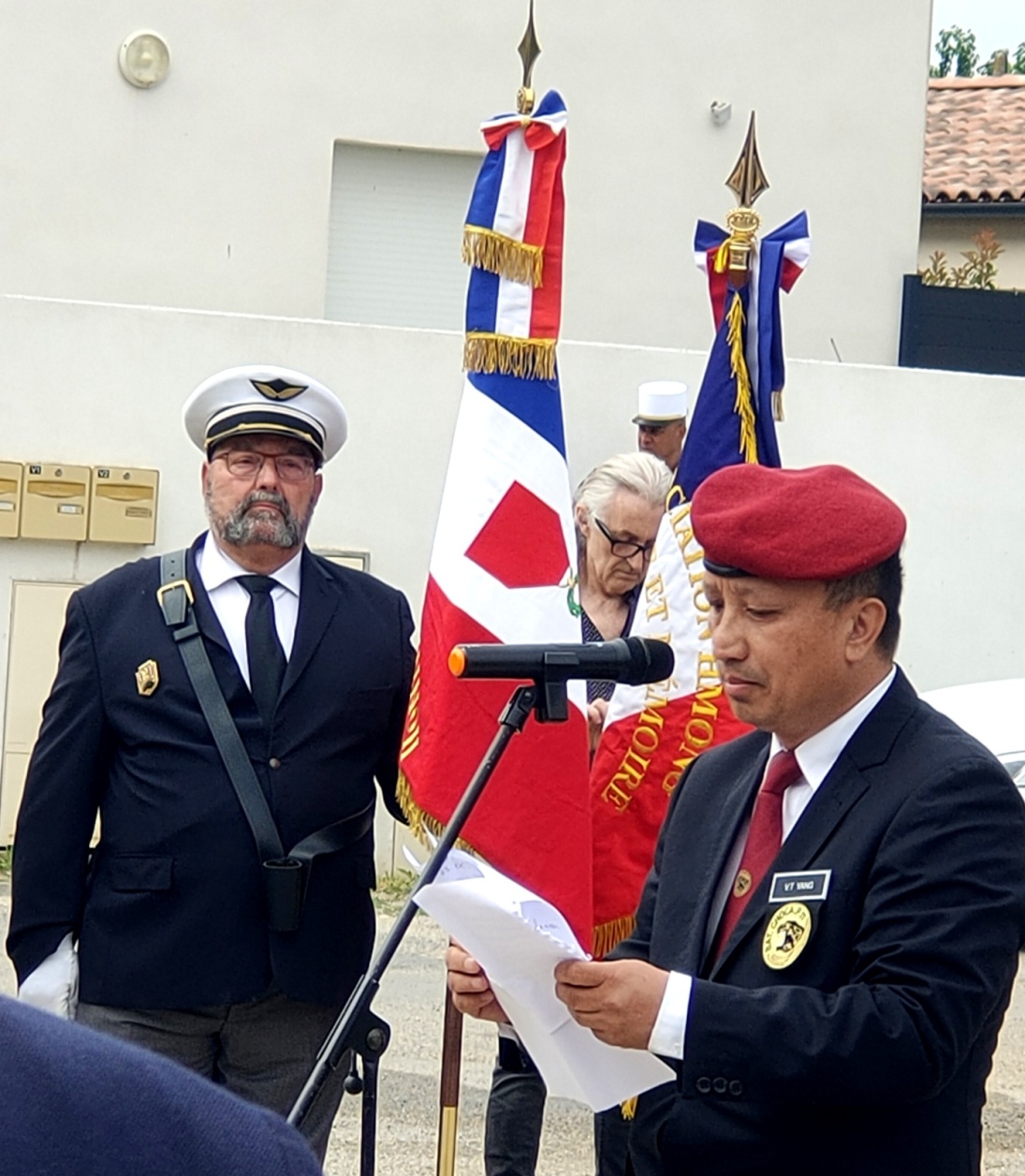 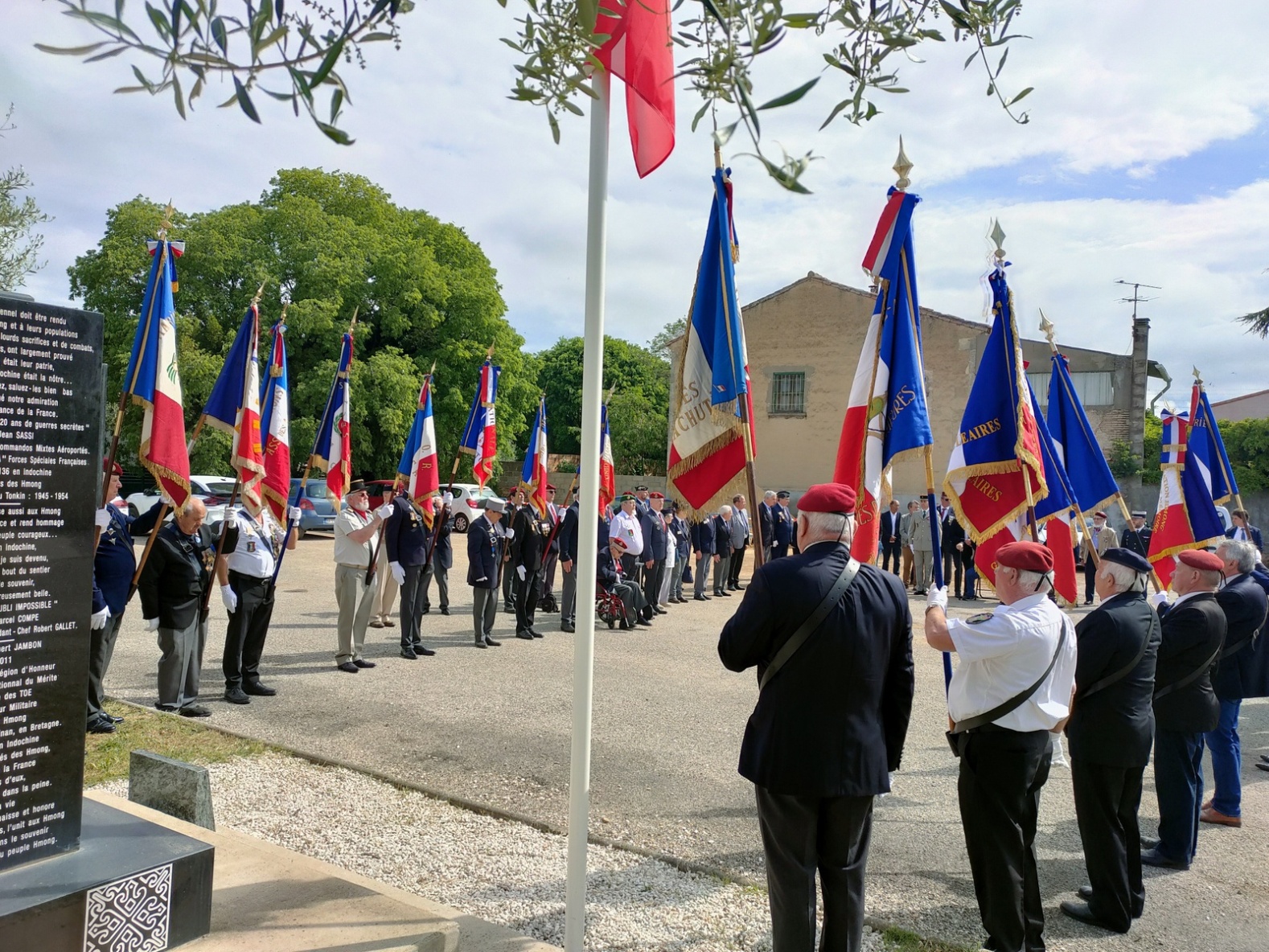 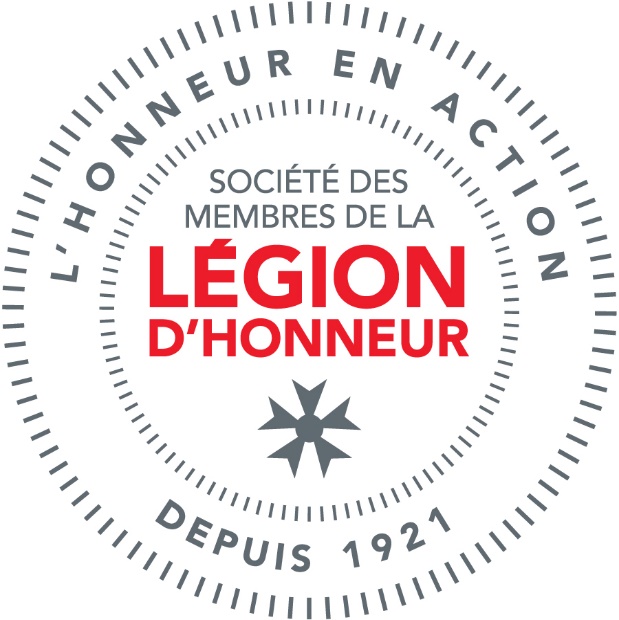 Cérémonie commémorant la fin des combats de Dien Bien Phu
7 mai 2023 à Garons
Participation aux cérémonies patriotiques
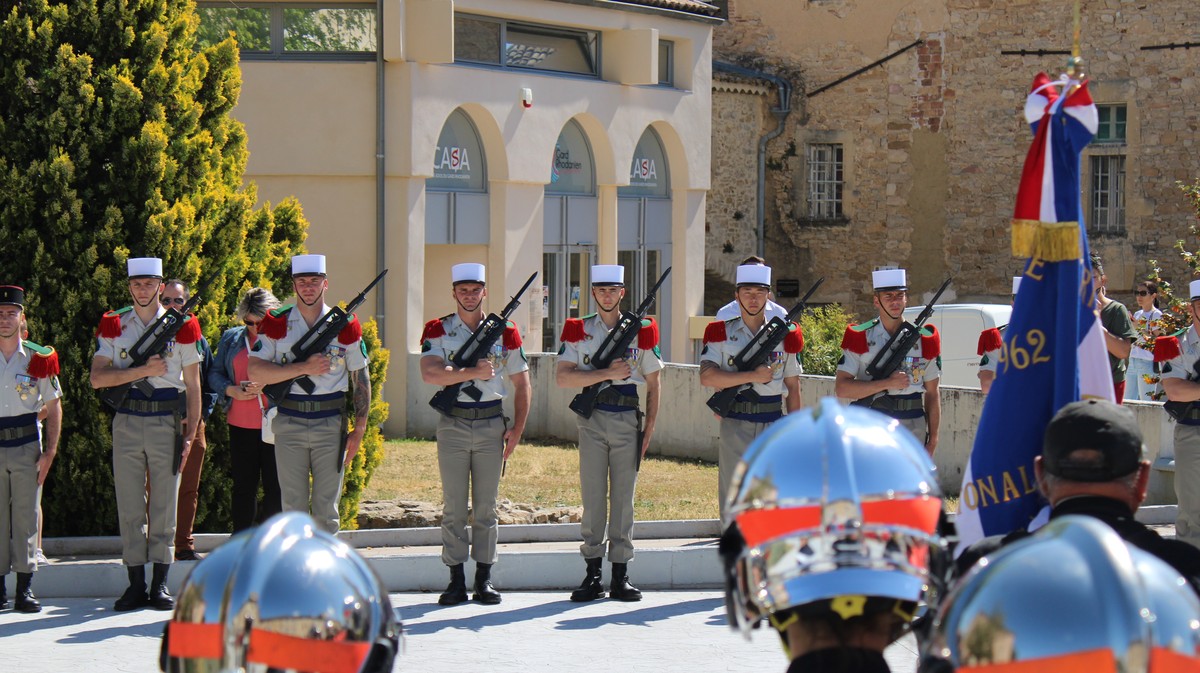 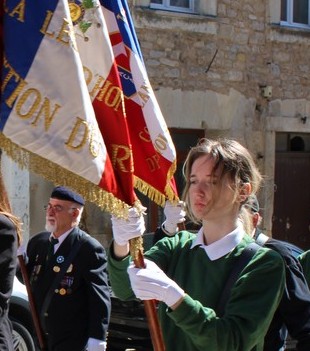 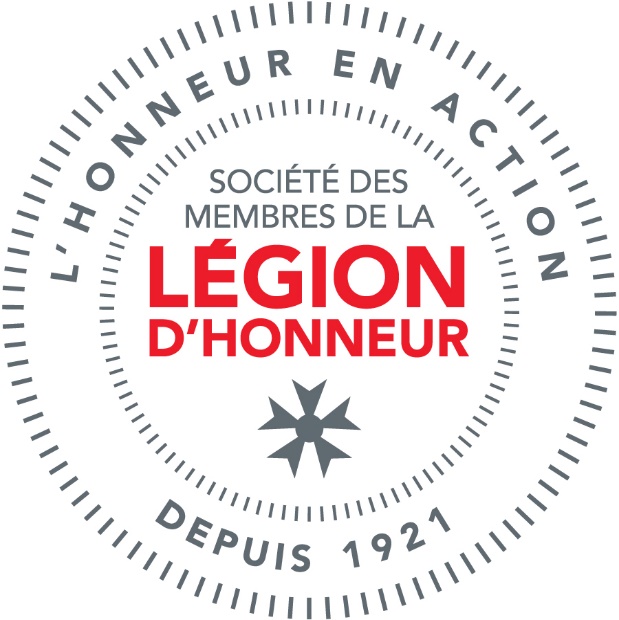 Cérémonie du 8 mai 2023 – Bagnols sur Cèze
Participation aux cérémonies patriotiques
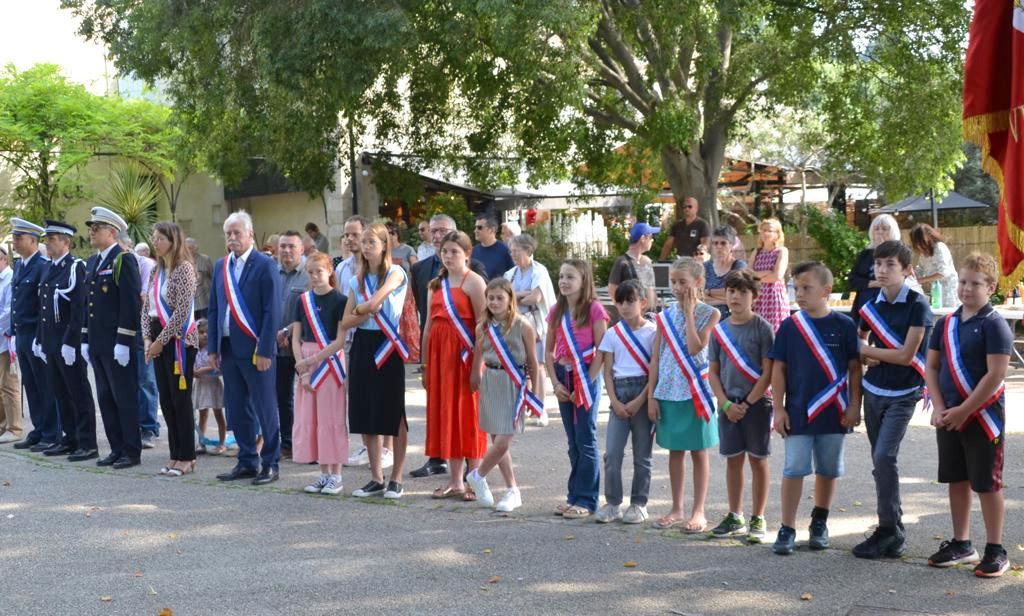 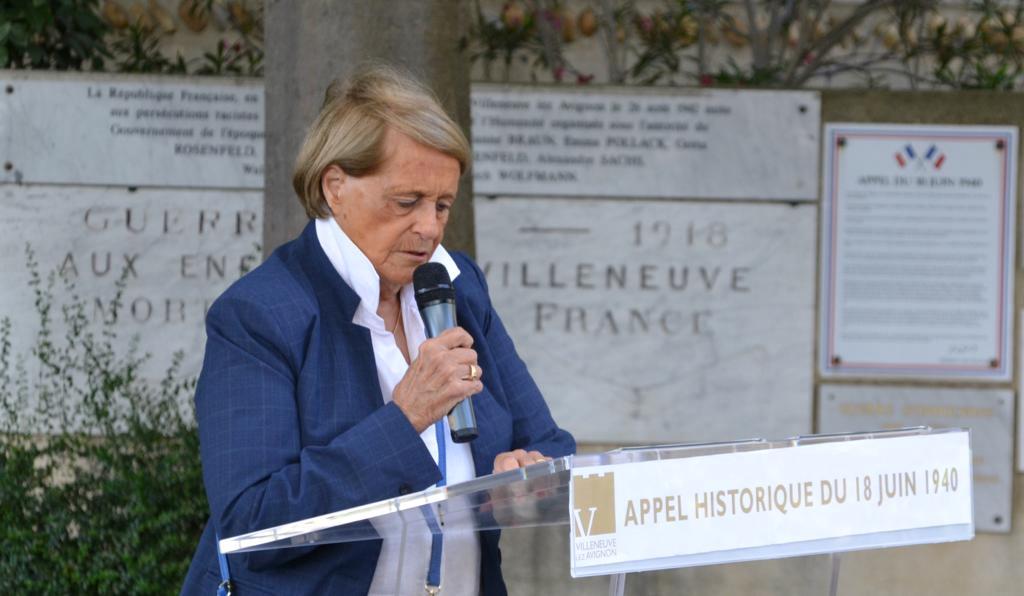 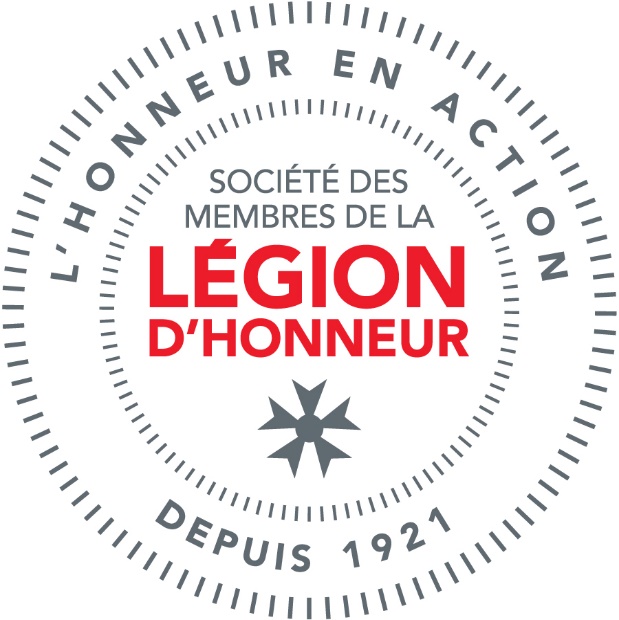 Cérémonie commémorant l’appel du 18 juin 1940 
à Villeneuve Lès Avignon
Participation aux cérémonies patriotiques
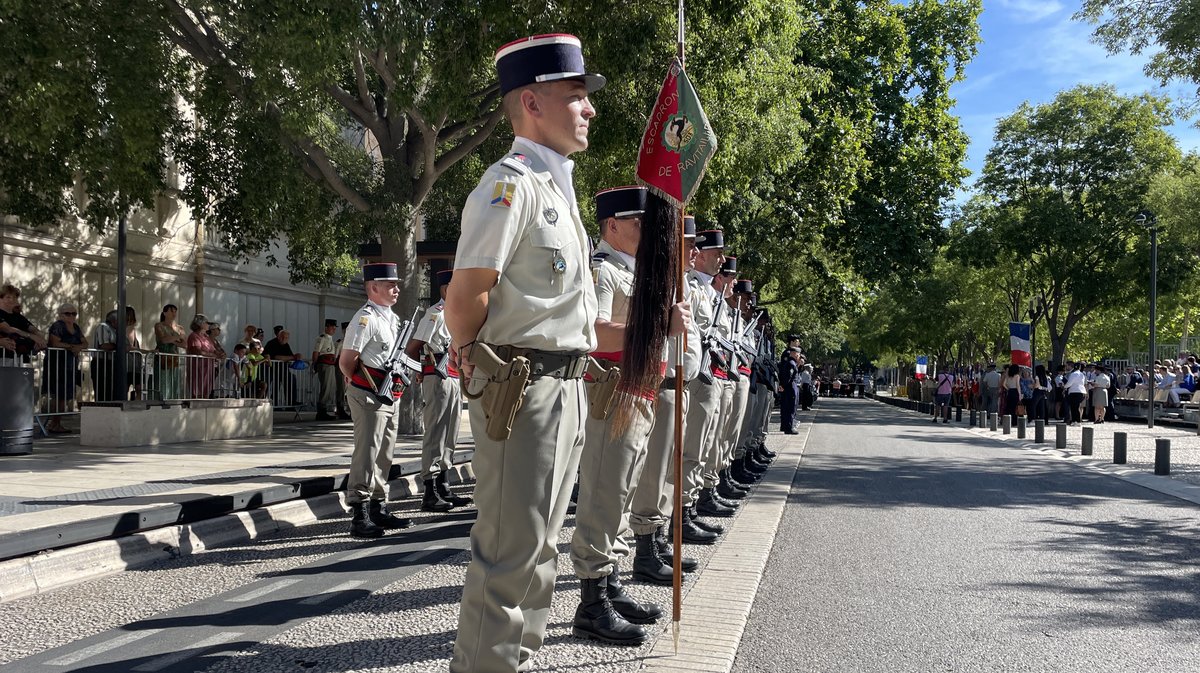 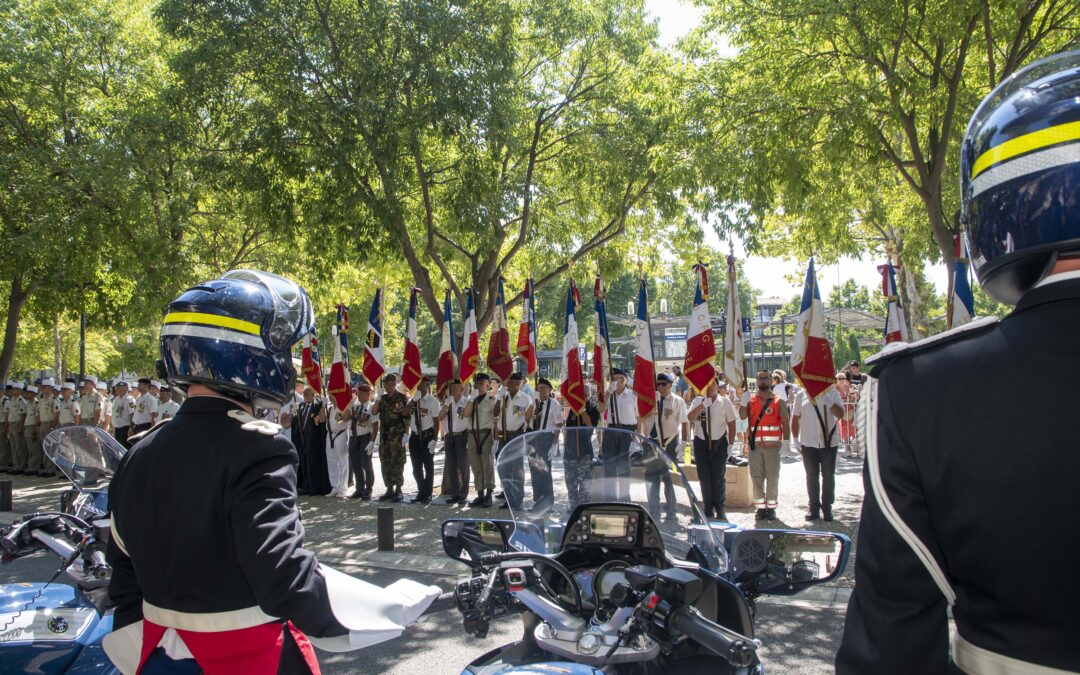 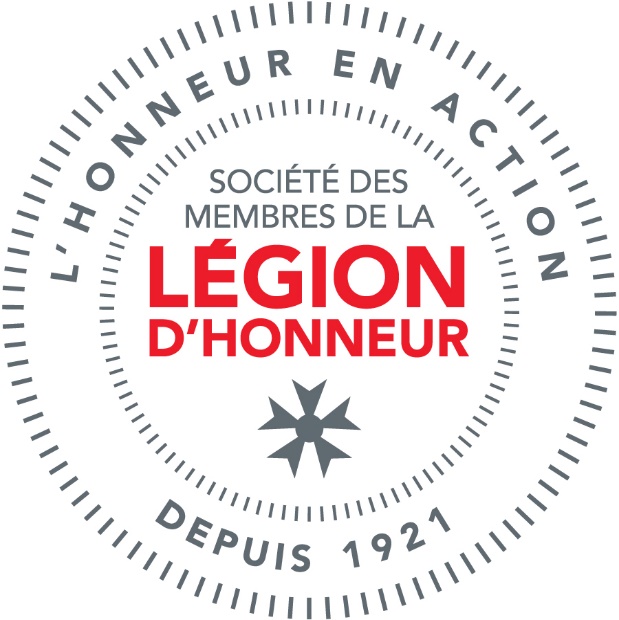 Cérémonie du 14 juillet à Nîmes
Participation aux cérémonies patriotiques
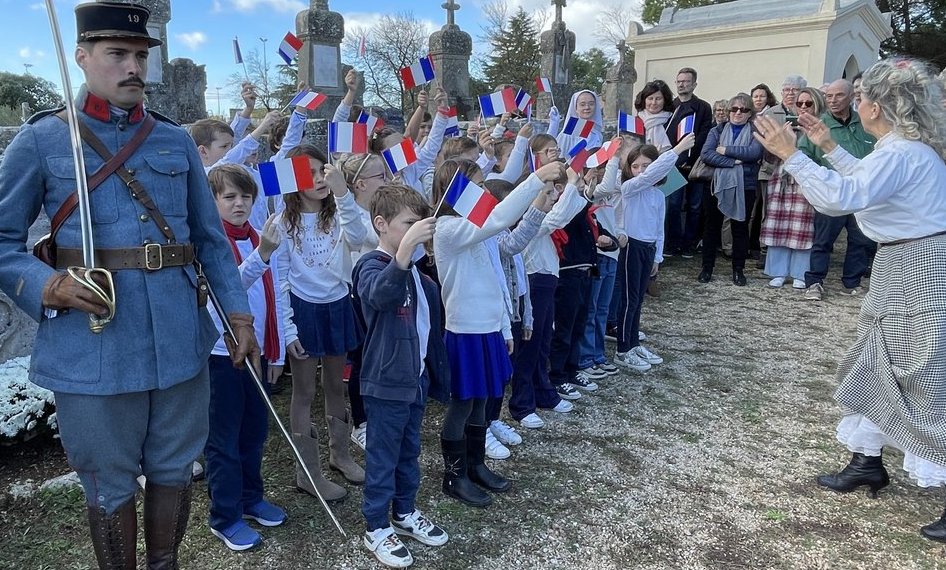 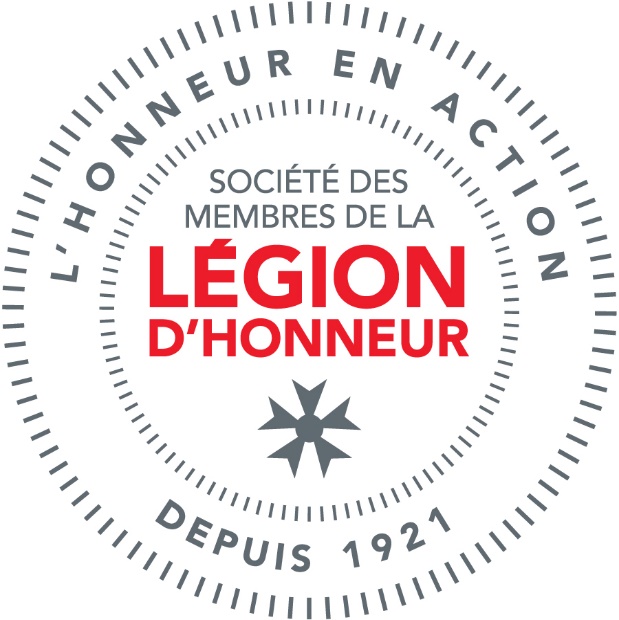 Cent ans de la flamme du souvenir à Souvignargues
                            8 Novembre 2023.
Participation aux cérémonies patriotiques
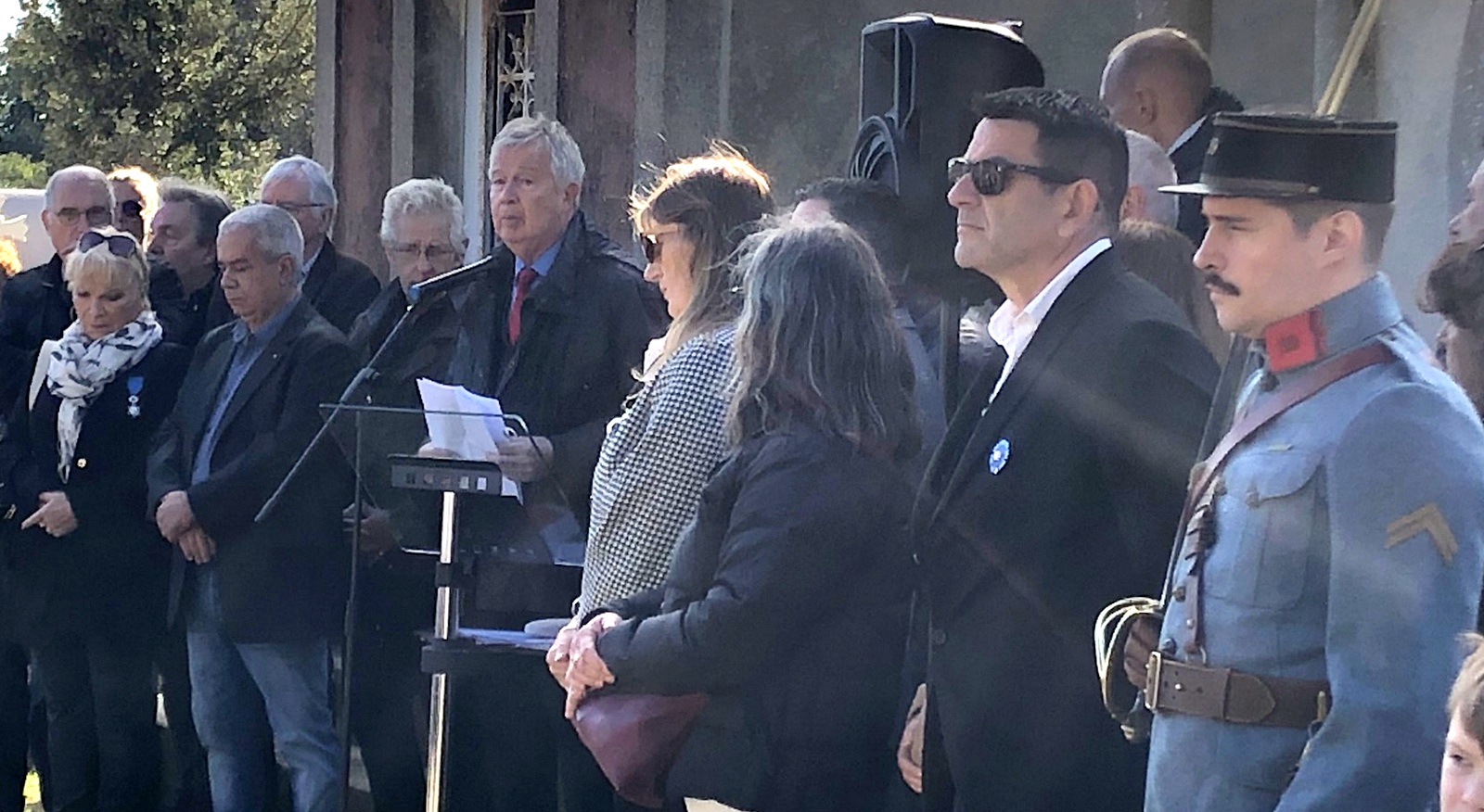 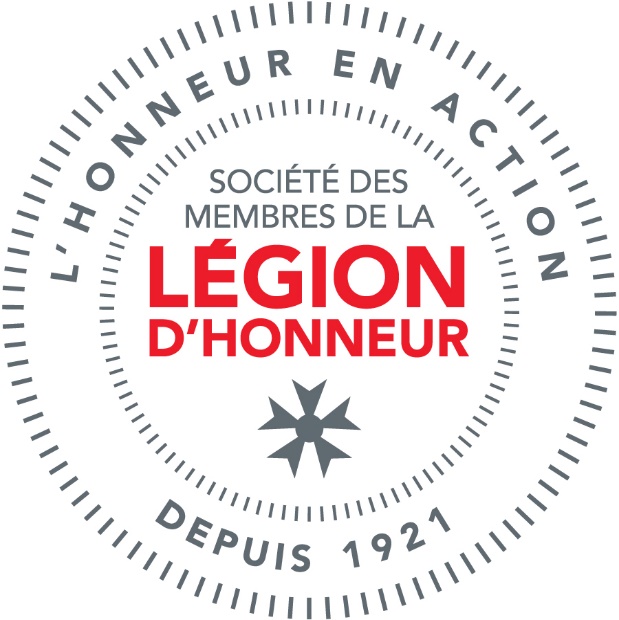 Cent ans de la flamme du souvenir à Souvignargues
8 novembre 2023
Participation aux cérémonies patriotiques
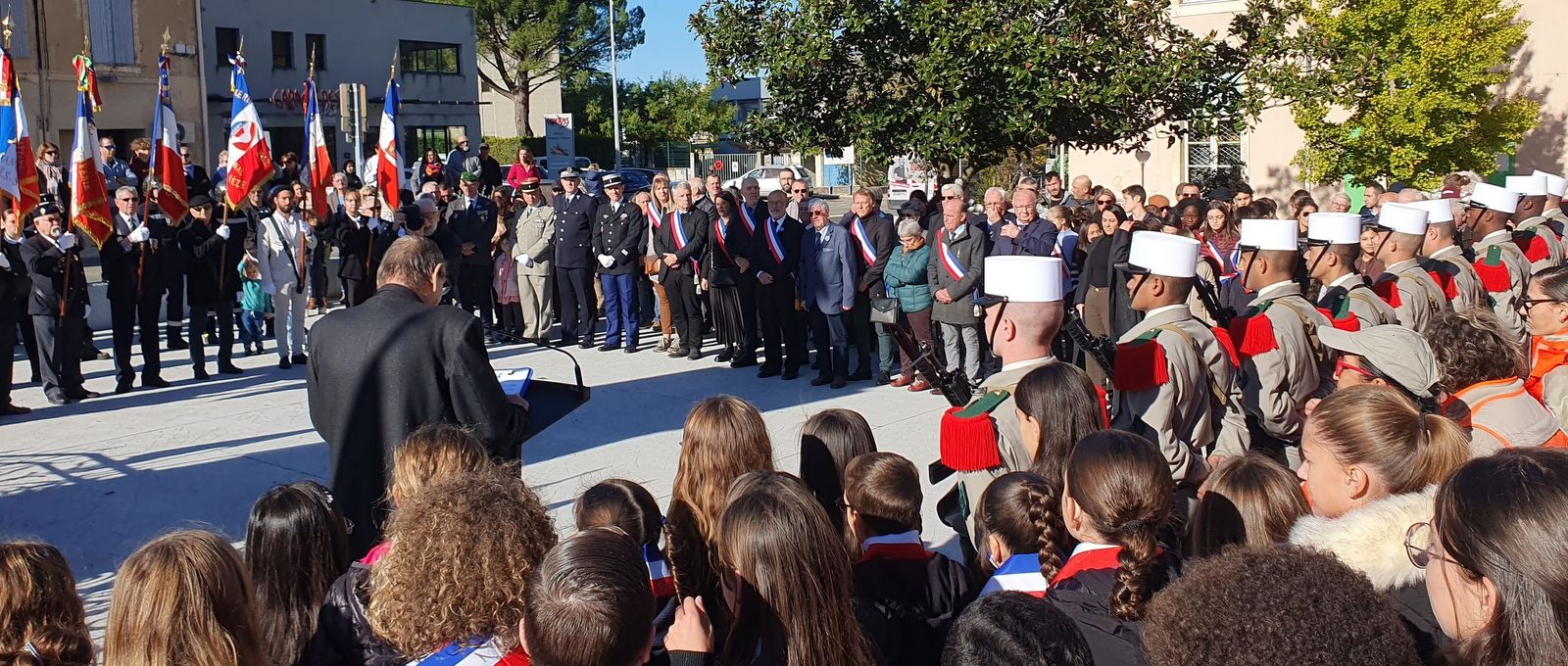 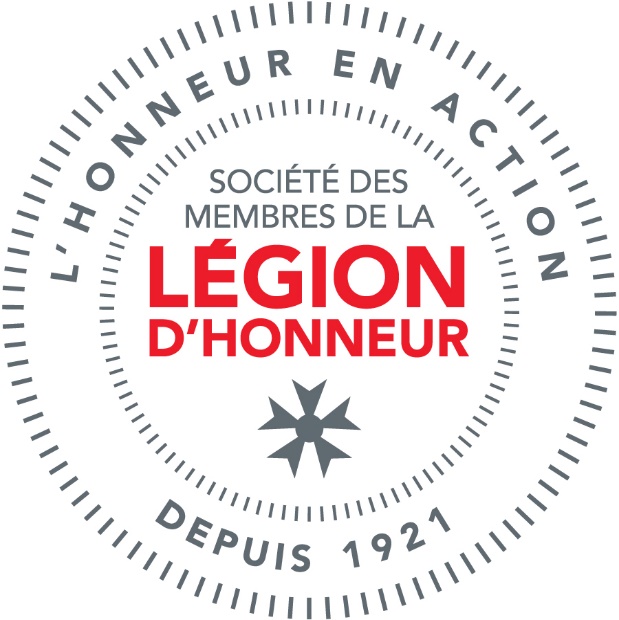 Cérémonie du 11 novembre à Bagnols sur Cèze
Participation aux cérémonies patriotiques
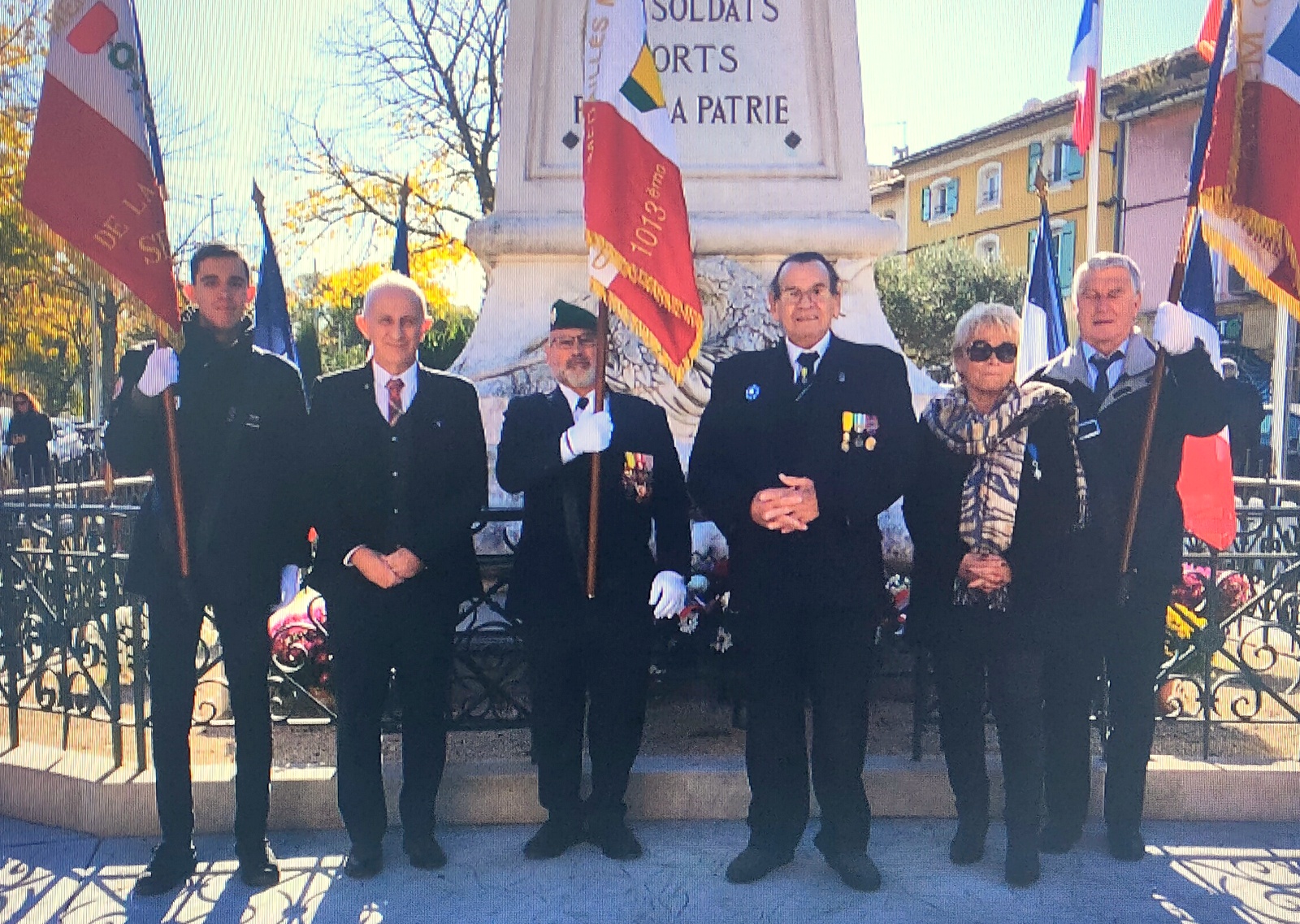 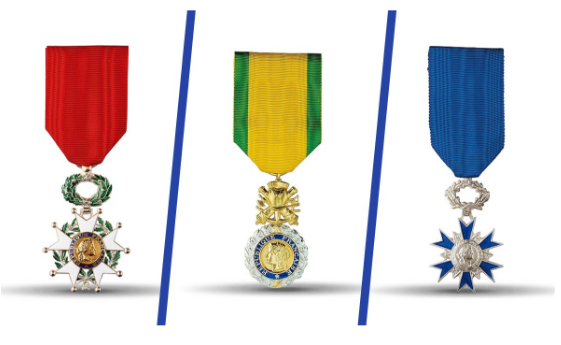 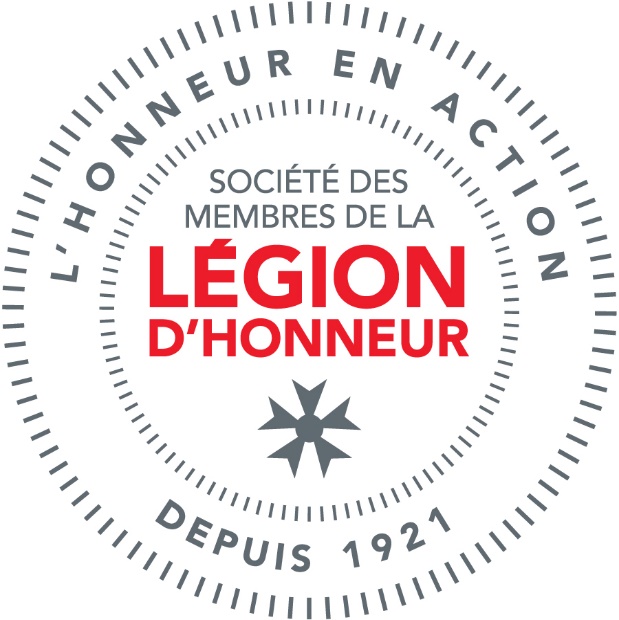 Cérémonie du 11 novembre à Bagnols sur Cèze.